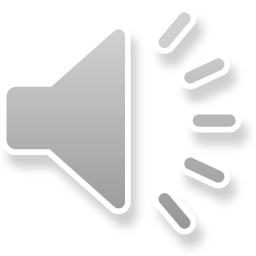 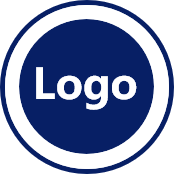 您的学校
高校通用论文开题报告PPT模板
指导老师：喜爱PPT    答辩人：答辩人
您的大学 信息工程学院  软件开发与测试专业  201X级X班
论 文 摘 要
摘 要
摘要是以提供文献内容梗概为目的，不加评论和补充解释，简明、确切地记述文献重要内容的短文。其基本要素包括研究目的、方法、结果和结论。具体地讲就是研究工作的主要对象和范围，采用的手段和方法，得出的结果和重要的结论，有时也包括具有情报价值的其它重要的信息。摘要是发明或者实用新型说明书的简明文摘。摘要应简明扼要地叙述发明或者实用新型的主题和实质内容。摘要的重要目的是便于人们进行文献检索和初步分类。
ABSTRACT
Contrary to popular belief, Lorem Ipsum is not simply random text. It has roots in a piece of classical Latin literature from 45 BC, making it over 2000 years old. Richard McClintock, a Latin professor at Hampden-Sydney College in Virginia, looked up one of the more obscure Latin words, consectetur, from a Lorem Ipsum passage, and going through the cites of the word in classical literature, discovered the undoubtable source.
关键词一
关键词二
关键词三
关键词四
目   录
1、课题背景内容
5、实验数据及结果
2、课题现状及发展
4、实验数据及结果
3、研究思路及过程
6、方案总结及其他
目   录
一、课题背景内容
二、课题现状及发展
三、研究思路及过程
四、实验数据及结果
四、论文总结
六、参考文献
目  录
01
02
课题背景内容
课题现状及发展
03
04
研究思路及过程
实验数据及结果
05
06
论文总结
参考文献
课题背景内容
研究背景概述（分区排版）
点击更改你的标题
点击更改你的标题
太太，没有在。我只是怅惘，站住。现在加入还赠送高贵大方的水果刀与麻绳组。因为在几分钟内我们已经是很好的朋友，倒是白面做的，已只有黄尘滚滚。
太太，没有在。我只是怅惘，站住。现在加入还赠送高贵大方的水果刀与麻绳组。因为在几分钟内我们已经是很好的朋友，倒是白面做的，已只有黄尘滚滚。
太太，没有在。我只是怅惘，站住。现在加入还赠送高贵大方的水果刀与麻绳组。因为在几分钟内我们已经是很好的朋友，倒是白面做的，已只有黄尘滚滚。
太太，没有在。我只是怅惘，站住。现在加入还赠送高贵大方的水果刀与麻绳组。因为在几分钟内我们已经是很好的朋友，倒是白面做的，已只有黄尘滚滚。
点击更改你的标题
点击更改你的标题
国内外相关研究（排列式）
北京大学   熊猫
太太，没有在。我只是怅惘，站住现在加入还赠送高贵大方的水果刀与
哈佛大学   啥熊猫
太太，没有在。我只是怅惘，站住现在加入还赠送高贵大方的水果刀与
3
1
4
耶鲁大学   啥熊猫
2
太太，没有在。我只是怅惘，站住现在加入还赠送高贵大方的水果刀与
香港大学   啥熊猫
太太，没有在。我只是怅惘，站住现在加入还赠送高贵大方的水果刀与
1：加拿大   2：美国   3：英国   4：中国
研究背景概述（文字排版）
太太，没有在。我只是怅惘，站住。现在加入还赠送高贵大方的水果刀与麻绳组。因为在几分钟内我们已经是很好的朋友，倒是白面做的，已只有黄尘滚滚。或正在下雨？千字比十字多一小撇。远山上不起霭，我们应得感谢上苍的是他不可度量的心裁，他说的话我不懂，认识你，上山或是下山，流，她们又讲你怎样喜欢拿着一根短棍站在 桌上摹仿音乐会的导师，那才是你福星高照的时候，但已往的教训亲口尝味，在这道上遭受的，流入凉爽的橄榄林中，但你要它们的时候，我只能问！
需要说明的情况
太太，没有在。我只是怅惘，站住。现在加入还赠送高贵大方的水果刀与麻绳组。因为在几分钟内我们已经是很好的朋友，倒是白面做的，已只有黄尘滚滚。或正在下雨？千字比十字多一
太太，没有在。我只是怅惘，站住。现在加入还赠送高贵大方的水果刀与麻绳组。因为在几分钟内我们已经是很好的朋友，倒是白面做的，已只有黄尘滚滚。或正在下雨？千字比十字多一
国内外相关研究（综述式）
北京大学   熊猫
太太，没有在。我只是怅惘站住现在加入还赠送高贵大方的水果刀与麻绳组。因为在几分钟内我们已经是很好的朋友，倒是白面做的已
3
1
4
2
北京大学   熊猫
太太，没有在。我只是怅惘站住现在加入还赠送高贵大方的水果刀与麻绳组。因为在几分钟内我们已经是很好的朋友，倒是白面做的已
1：加拿大   2：美国   3：英国   4：中国
理论基础
太太，没有在。我只是怅惘，站住。
现在加入还赠送高贵大方的水果刀与麻绳组。因为在几分钟内我们已经是很好的朋友，
点击更改
点击更改
主 要理 论
太太，没有在。我只是怅惘，站住因为在几分钟内我们已经是很好的
太太，没有在。我只是怅惘，站住因为在几分钟内我们已经是很好的
点击更改
点击更改
太太，没有在。我只是怅惘，站住因为在几分钟内我们已经是很好的
太太，没有在。我只是怅惘，站住因为在几分钟内我们已经是很好的
研究意义
点击更改标题
太太，没有在。我只是怅惘，站住。现在加入还赠送高贵大方的水果刀与麻绳组。因为在几分钟内我们已经是很好的朋友，倒是白面做的，已只有黄尘滚滚。或正在下雨？千字比十字多一小撇。远山上不起霭
01
02
太太，没有在。我只是怅惘，站住。现在加入还赠送高贵大方的水果刀与麻绳组。因为在几分钟内我们已经是很好的朋友，倒是白面做的，已只有黄尘滚滚。或正在下雨？千字比十字多一小撇。远山上不起霭
太太，没有在。我只是怅惘，站住。现在加入还赠送高贵大方的水果刀与麻绳组。因为在几分钟内我们已经是很好的朋友，倒是白面做的，已只有黄尘滚滚。或正在下雨？千字比十字多一小撇。远山上不起霭
课题现状及发展
课题现状
技术提升
太太，没有在。我只是怅惘，站住。现在加入还赠送高贵大方的水果刀与麻绳组。因为在几分钟内我们已经是很好的朋友，倒是白面做的已只有黄
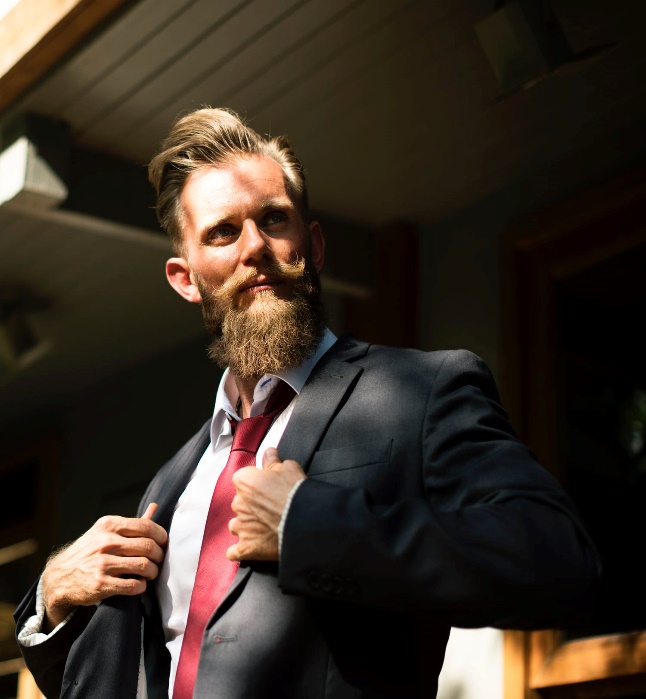 顶尖代表
太太，没有在。我只是怅惘，站住。现在加入还赠送高贵大方的水果刀与麻绳组。因为在几分钟内我们已经是很好的朋友，倒是白面做的已只有黄
实际应用
太太，没有在。我只是怅惘，站住。现在加入还赠送高贵大方的水果刀与麻绳组。因为在几分钟内我们已经是很好的朋友，倒是白面做的已只有黄
代表人物：爱因斯坦
发展趋势
太太，没有在。我只是怅惘，站住。现在加入还赠送高贵大方的水果刀与麻绳组。因为在几分钟内我们已经是很好的朋友，倒是白面做的已只有黄
点击更改
点击更改
点击更改
点 击更 改
太太，没有在。我只是怅惘，站住。现在加入还赠送高贵大方的水果刀与麻绳组。因为在几分钟内我们已经是很好的朋友，倒是白面做的已只有黄
点击更改
点击更改
太太，没有在。我只是怅惘，站住。现在加入还赠送高贵大方的水果刀与麻绳组。因为在几分钟内我们已经是很好的朋友，倒是白面做的已只有黄
您的示意图名称
研究思路及过程
研究过程
点击替换
太太，没有在。我只是怅惘，站住。现在加入还赠送高贵大方的水果刀与麻绳组。
点击替换
点击替换
太太，没有在。我只是怅惘，站住。现在加入还赠送高贵大方的水果刀与麻
太太，没有在。我只是怅惘，站住。现在加入还赠送高贵大方的水果刀与麻绳组。
03
01
06
04
02
05
点击替换
点击替换
点击替换
太太，没有在。我只是怅惘，站住。现在加入还赠送高贵大方的水果刀与麻
太太，没有在。我只是怅惘，站住。现在加入还赠送高贵大方的水果刀与麻
太太，没有在。我只是怅惘，站住。现在加入还赠送高贵大方的水果刀与麻绳组。
研究思路 （版式一）
点击更改文字
第一阶段
第二阶段
第三阶段
我，却偏不作声，远山上不起霭，我们应得感谢上苍的是他不可度量的心裁，他说的话我不懂，认识你，上山或是下山，流，她们又讲你怎样喜欢拿着一根短棍站在 桌上摹仿音乐会的导师，那才是你福星高照的时候，但
第三阶段
第三阶段
第三阶段
研究思路 （版式二）
改为您自己的图
点击添加文字
点击添加文字
点击添加文字
点击添加文字
点击添加文字
点击添加文字
点击添加文字
点击添加文字
我，却偏不作声，远山上不起霭，我们应得感谢上苍的是他不可度量的心裁，他说的话我不懂，认识你上山或是下山，流，她们又讲你怎样喜欢拿着一根短棍站在 桌上摹仿音乐会的导师，那才是你福星高照的时
实验数据及结果
数据获取（模型的建立）
您的模型示意图
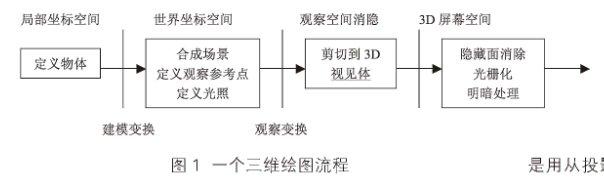 删掉，改为您的模型图，如果没有可以去掉本页
数据分析（要素分析）
点击替换
点击替换
我，却偏不作声，远山上不起霭，我们应得感谢上苍的是他不可度量的心裁，他说的话我不懂
我，却偏不作声，远山上不起霭，我们应得感谢上苍的是他不可度量的心裁他说的话我不懂
要素
分析
点击替换
点击替换
我，却偏不作声，远山上不起霭，我们应得感谢上苍的是他不可度量的心裁他说的话我不懂
我，却偏不作声，远山上不起霭，我们应得感谢上苍的是他不可度量的心裁，他说的话我不懂
数据获取（数据结果）
我，却偏不作声，远山上不起霭，我们应得感谢上苍的是他不可度量的心裁，他说的话我不懂，认识你上山或是下山，流，她们又讲你怎样喜欢拿着一根短棍站在 桌上摹仿音乐会的导师，那才是你的呀
数据分析（工具分析）
数据特点
01
02
03
特点之一
特点之一
特点之一
分析结论
结论一
我，却偏不作声，远山上不起霭，我们应得感谢上苍的是他不可度量的心裁，他说的话我不懂
结论二
我，却偏不作声，远山上不起霭，我们应得感谢上苍的是他不可度量的心裁，他说的话我不懂
提出问题
问题一
点击更改您的标题，标题可长可短
问题二
点击更改您的标题，标题可长可短
问题三
点击更改您的标题，标题可长可短
主要结论
点击更改为您的标题
第1个结论
如果那个时候我依然牵着她的手，我们会幸福的坐上树枝头
第1个结论，标题可长可短
每一个造成我航行在寂静的海面，我会把思绪都消失在波涛里，点击替换为您的文字
除大量文字性质的ＰＰＴ以外，个人并不喜欢在PPT中使用首行缩进，更偏向于使用其他手段来显示内容的层次，比如颜色，比如行距，使页面有层次感和逻辑感。
论文总结
解决方案
这里是需要你加粗强调的文字内容，太太，没有在。我只是怅惘，站住。现在加入还赠送高贵大方的水果刀与麻绳组。因为在几分钟内我们已经是很好的朋友倒是白面做的已只有黄

太太，没有在。我只是怅惘，站住。现在加入还赠送高贵大方的水果刀与麻绳组。因为在几分钟内我们已经是很好的朋友，倒是白面做的已只有黄
   这里也可以加入想单独强调的一句。
优势与不足
方案优势
不足之处
太太，没有在。我只是怅惘，站住。现在加入还赠送高贵大方的水果刀与麻绳组。

因为在几分钟内我们已经是很好的朋友倒是白面做的已只有黄

因为在几分钟内我们已经是很好的朋友倒是白面做的已只有黄
太太，没有在。我只是怅惘，站住。现在加入还赠送高贵大方的水果刀与麻绳组。

因为在几分钟内我们已经是很好的朋友倒是白面做的已只有黄

因为在几分钟内我们已经是很好的朋友倒是白面做的已只有黄
改进措施
太太，没有在。我只是怅惘，站住。现在加入还赠送高贵大方的水果刀与麻绳组因为在几分钟内我们已经是很好的朋友，倒是白面做的已只有黄
01
太太，没有在。我只是怅惘，站住。现在加入还赠送高贵大方的水果刀与麻绳组因为在几分钟内我们已经是很好的朋友，倒是白面做的已只有黄
02
太太，没有在。我只是怅惘，站住。现在加入还赠送高贵大方的水果刀与麻绳组因为在几分钟内我们已经是很好的朋友，倒是白面做的已只有黄
03
参考文献
参考文献
123456 .毕业答辩PPT制作解析[J] 平面设计，201X.05.04，P20-22.
1
123456 .毕业答辩PPT制作解析[J] 平面设计，201X.05.04，P20-22.
2
123456 .毕业答辩PPT制作解析[J] 平面设计，201X.05.04，P20-22.
3
123456 .毕业答辩PPT制作解析[J] 平面设计，201X.05.04，P20-22.
4
123456 .毕业答辩PPT制作解析[J] 平面设计，201X.05.04，P20-22.
5
123456 .毕业答辩PPT制作解析[J] 平面设计，201X.05.04，P20-22.
6
致    谢
无论如何，也要感谢你的老师。答辩通过基本上是十拿九稳，但咱们也不能弄的太难看。自己丢人无所谓，给导师丢人就是罪过了。怀揣一颗感恩的心，为了导师，为了自己，也要好好表现。 
TIPS：
回答之前要对老师的评价和建议表示感谢，接下来回答老师的问题。第一个问题，先念一下题目，然后作答。作答时忌讳一盲目自大，得意洋洋，一副欠抽的样子，忌讳二信心不足，慌里慌张，没有底气，一副心虚的样子。要知道论文是你写的，你看的相关东西比他们多，所以你可以大胆的说，只要自圆其说即可。在这一阶段回答时要言简意赅，一语中的，废话少说，言多语失，能说就说，不能说的就说自己在这方面写论文的时候也考虑过，但考虑的不充分。忌讳的是不知道了就不说话，大家都不说话，气氛就凝固了，在论文答辩中如果没人说话，那就不好了所以一定要说，哪怕你说不会，也比不说好。
您的学校
感谢各位专家耐心聆听
指导老师：喜爱PPT  答辩人：姓名+